Travail de cloche
Write one of the sentences which was part of the story you wrote for the homework which was due today.
Bonjour!
mardi, le dix mars

un moment de culture francophone
les pronoms COD
Pourquoi tombons-nous?
Nous tombons pour apprendre comment se lever.
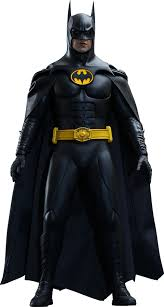 Sommes-nous prêts?

Nous sommes prêts !
Les Bourgeois de Calais, a group of statues by the French sculptor François Rodin, depicts an event which occurred during the Hundred Years War
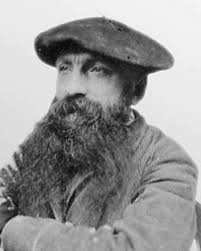 Jacques donne le stylo à Justin.
le sujet


Jacques donne un stylo à Justin
le prédicat


Jacques donne un stylo à Justin
le complément d’objet indirect (COI)


Jacques donne un stylo à Justin.
le complément d’objet direct (COD)


Jacques donne un stylo à Justin.
La mère chante une berceuse à son bébé.
La mère la chante à son bébé.

Je donne un stylo à mon frère.
Je le donne à mon frère.

Tous les jours, Cyrano envoie deux lettres à Roxanne.
Cyrano les envoie à Roxanne.
Nous avons donné du bois à Justin.
Nous l’avons donné.
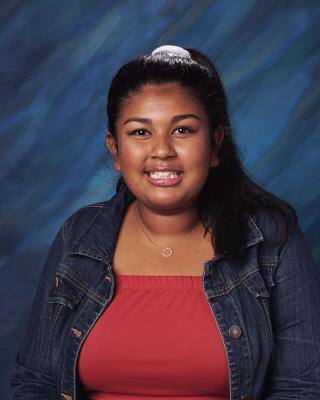 In a sentence which has a past participle: if the direct object comes before the conjugated verb, the past participle must agree in number and gender with the direct object.
Nous avons donné du bois à Justin.
Nous l’avons donné.
Nous avons donné une calculatrice à Justin.
Nous l’avons donnée à Justin.
Nous avons donné deux stylos à Justin.
Nous les avons donnés à Justin.
Nous avons donné deux calculatrices à Justin.
Nous les avons données à Justin.
Nous avons donné une calculatrice à Justin.
Nous l’avons donnée à Justin.
Nous avons donné deux stylos à Justin.
Nous les avons donnés à Justin.
Nous avons donné deux calculatrices à Justin.
Nous les avons données à Justin.
Nous les lui avons donné.
me
		la
te				lui
		le				y		en
nous				leur
		les
vous
Je te donne ce stylo, je te le donne.
Merci, et maintenant, je te le retourne.
Je te donne ce stylo, je te le donne.
Merci, et maintenant, je te le retourne.

le
la
les
Devoirs
Billet de sortie
Translate into French: Louise gave the pineapple to Justin. Yesterday: she gave it to him yesterday.
[Speaker Notes: é]